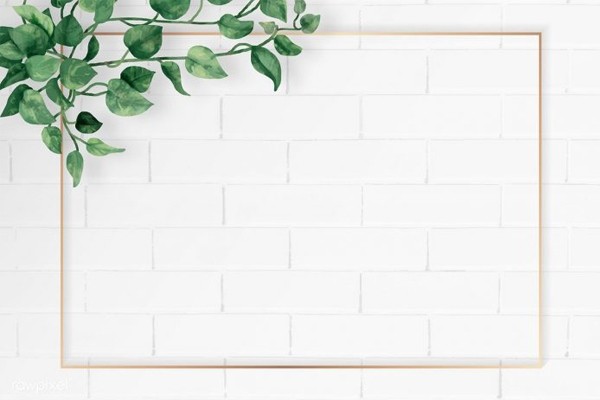 CHÀO MỪNG CÁC CON
ĐẾN VỚI TIẾT HỌC
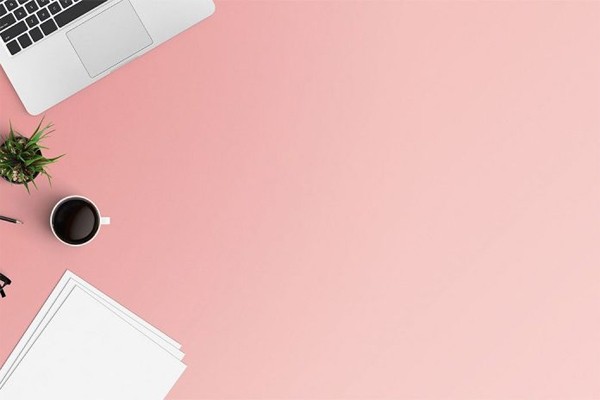 Toán
Ngày, tháng (37)
Thứ năm ngày 2 tháng 3 năm 2023
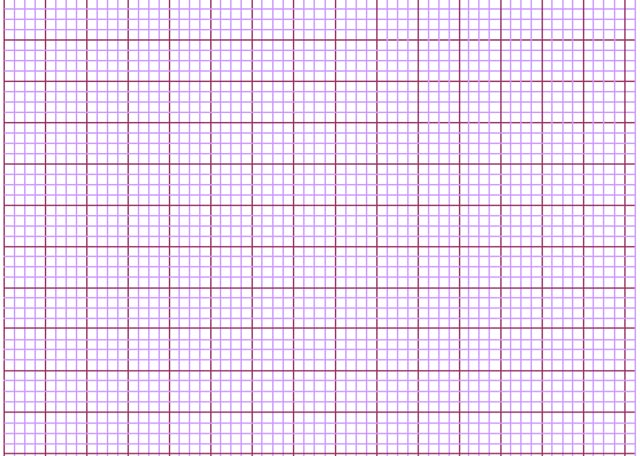 Toán
               Ngày, tháng (37)
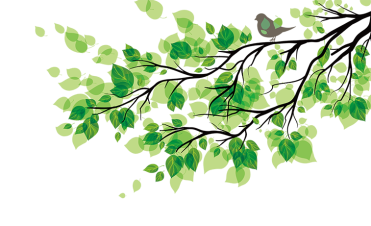 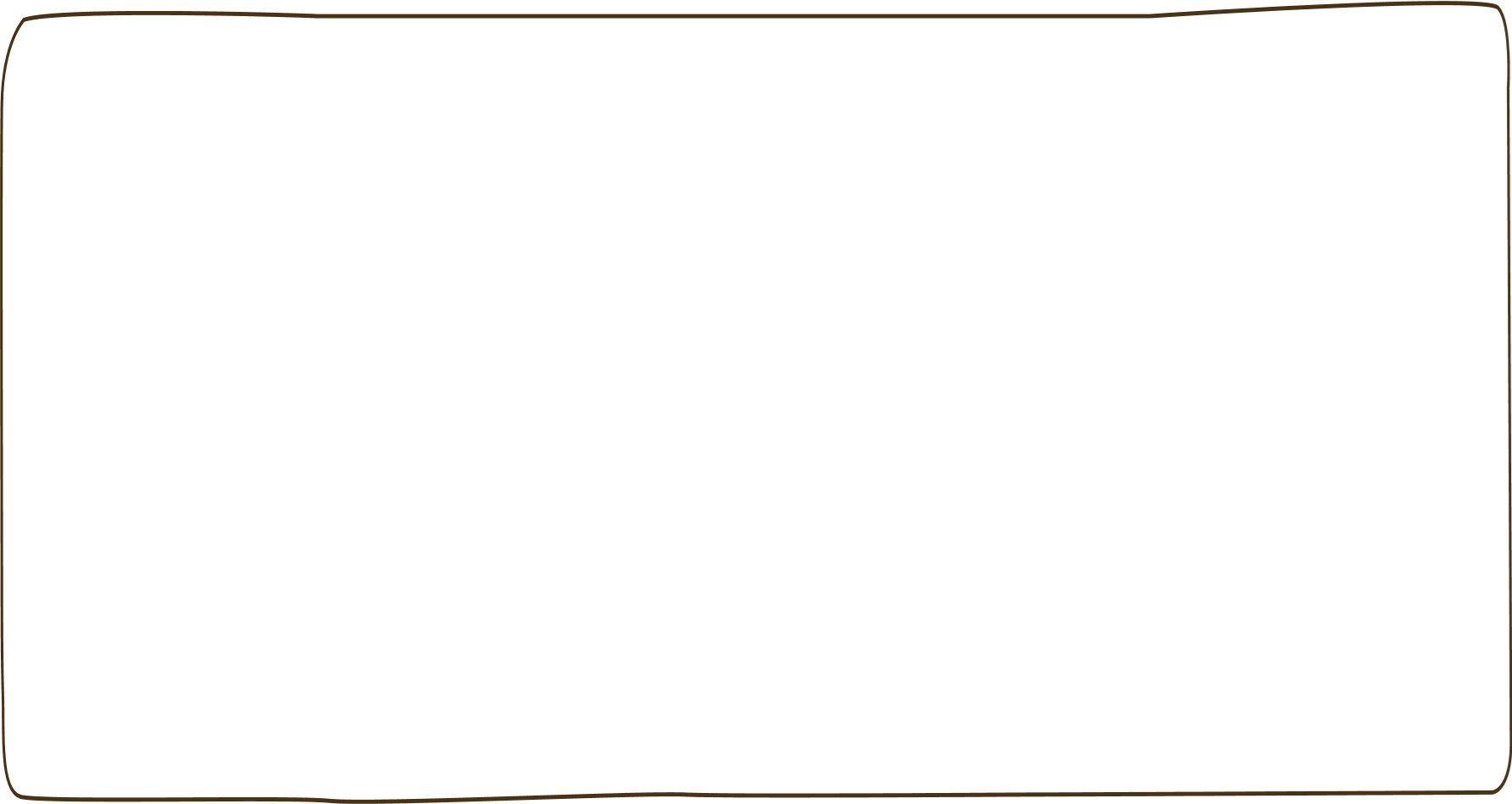 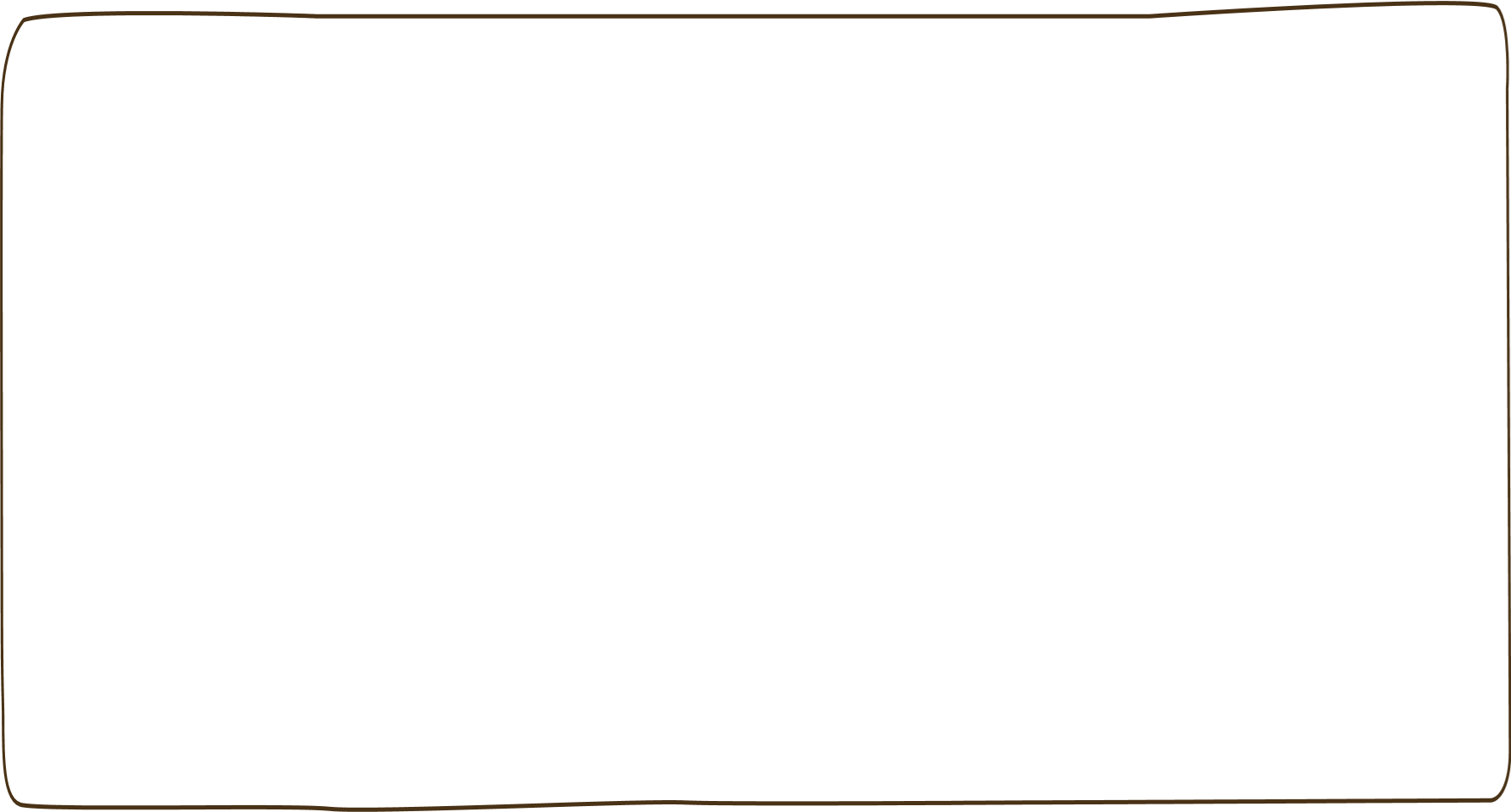 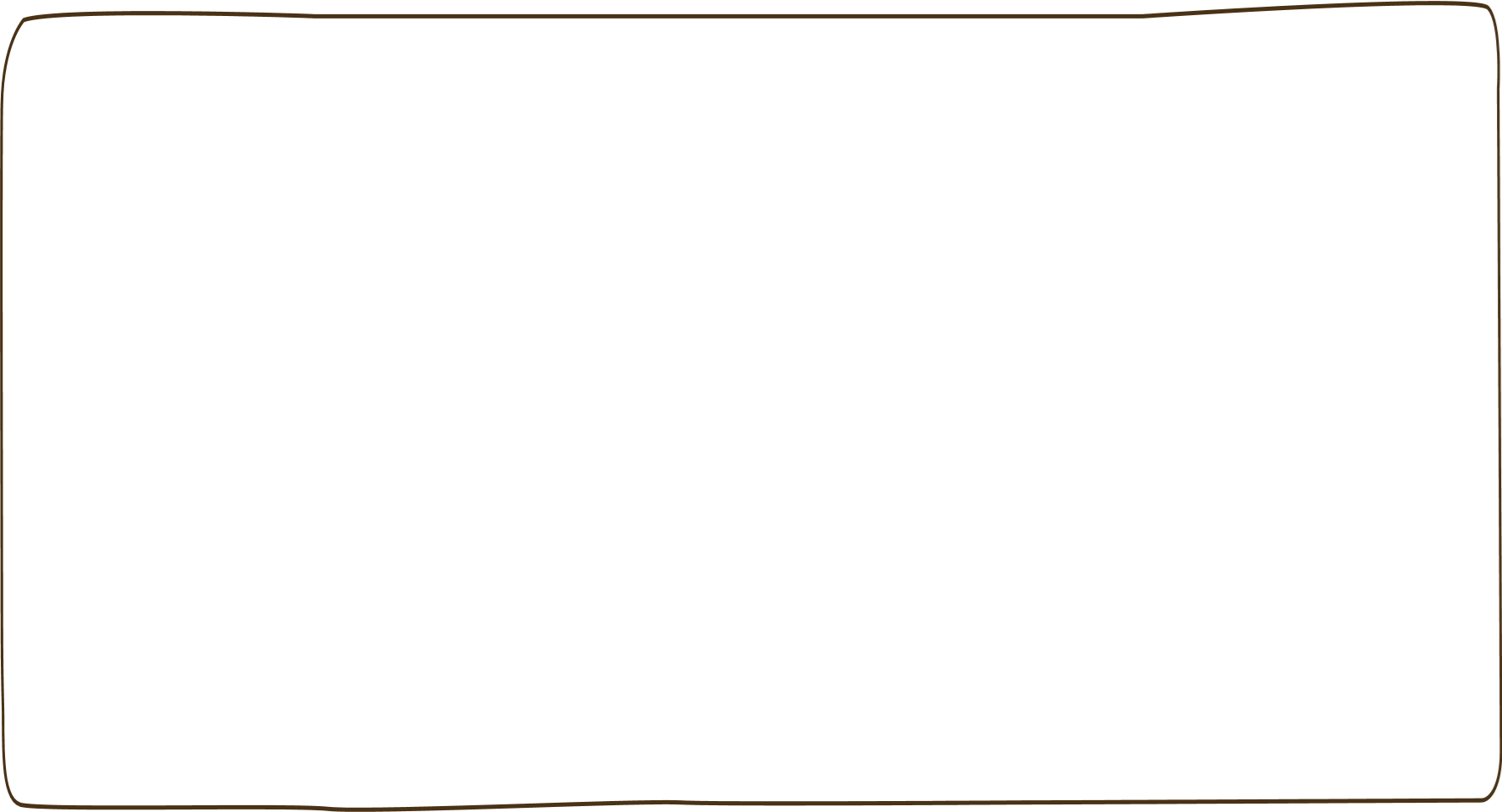 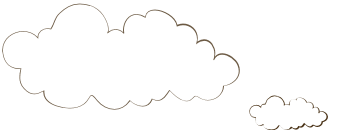 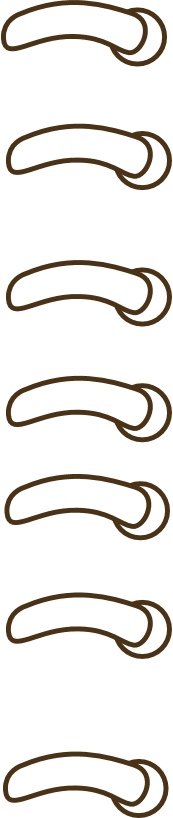 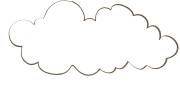 Yêu cầu cần đạt
- Ứng dụng việc xem lịch vào một số tình huống thực tế.
- Phát triển các năng lực toán học.
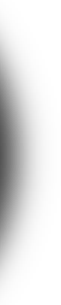 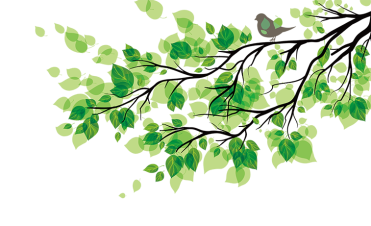 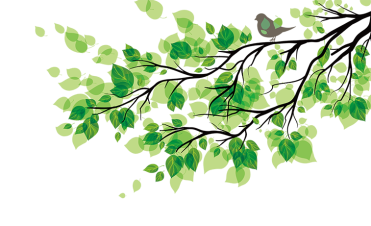 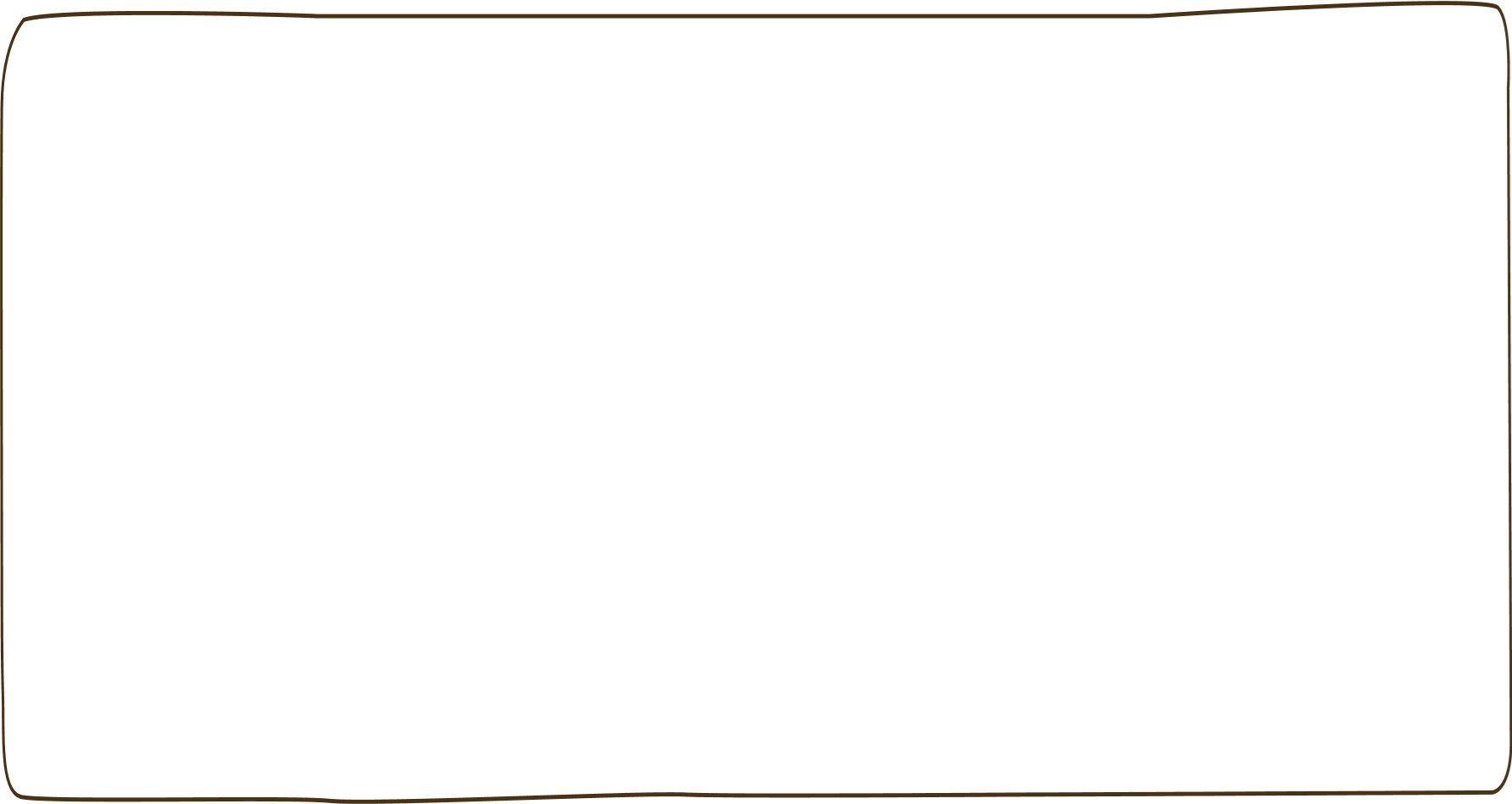 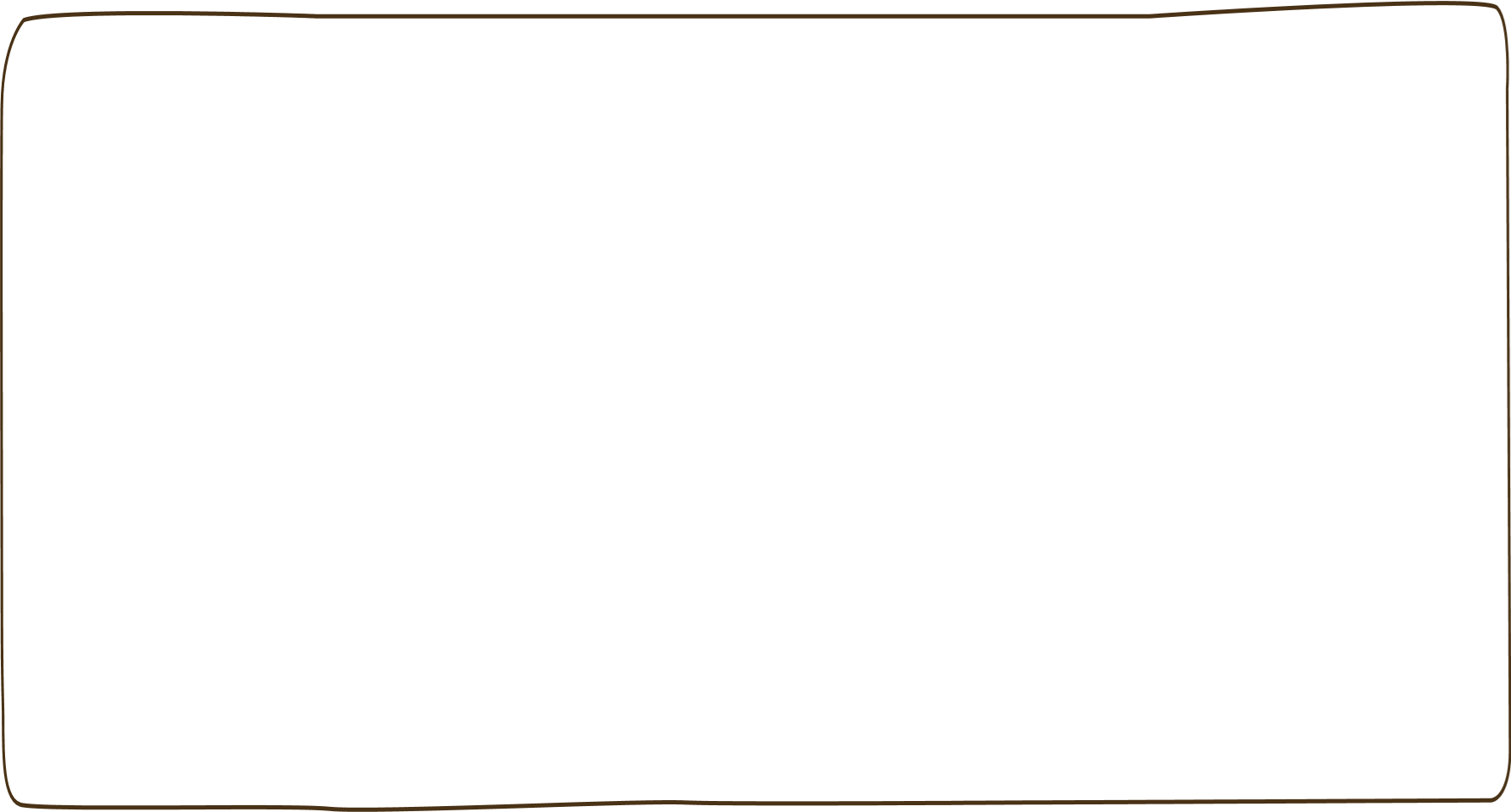 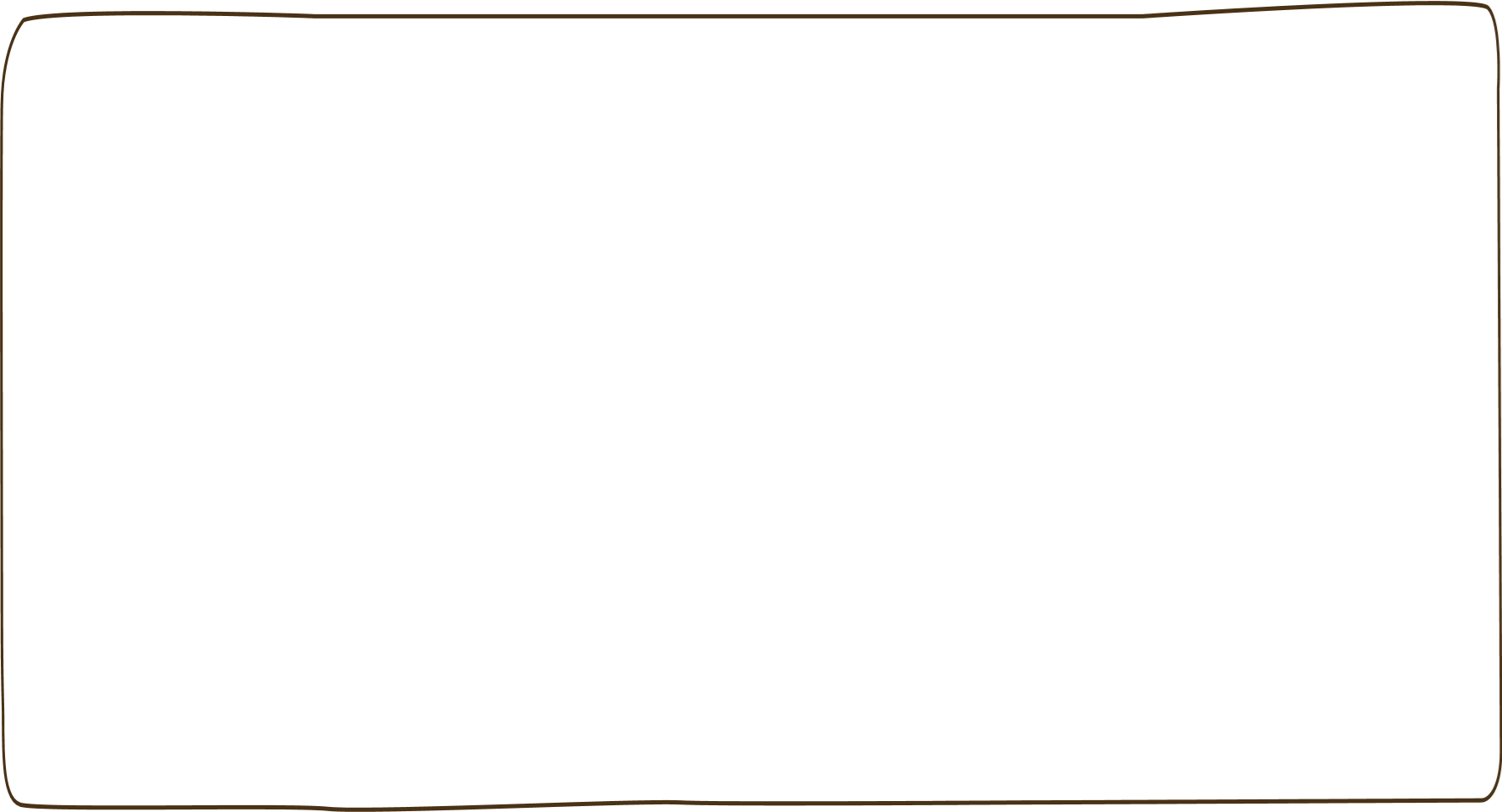 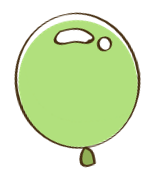 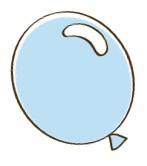 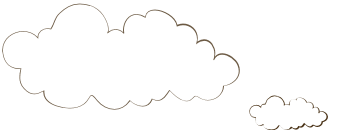 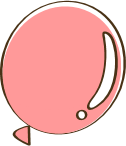 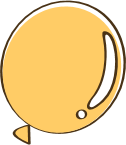 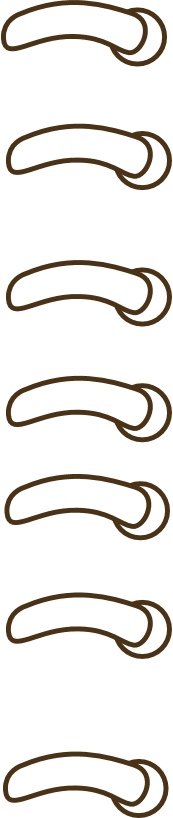 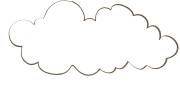 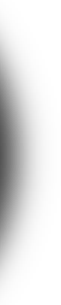 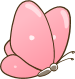 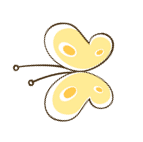 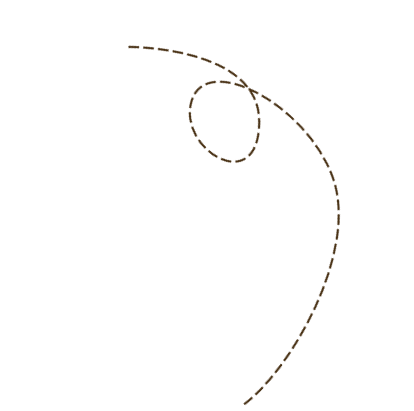 Luyện tập
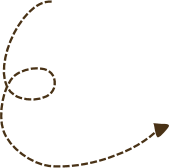 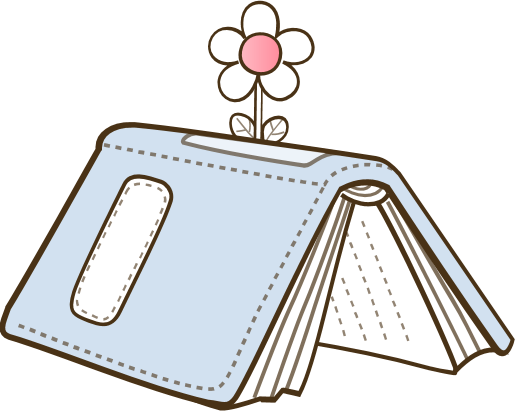 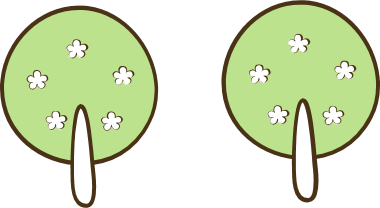 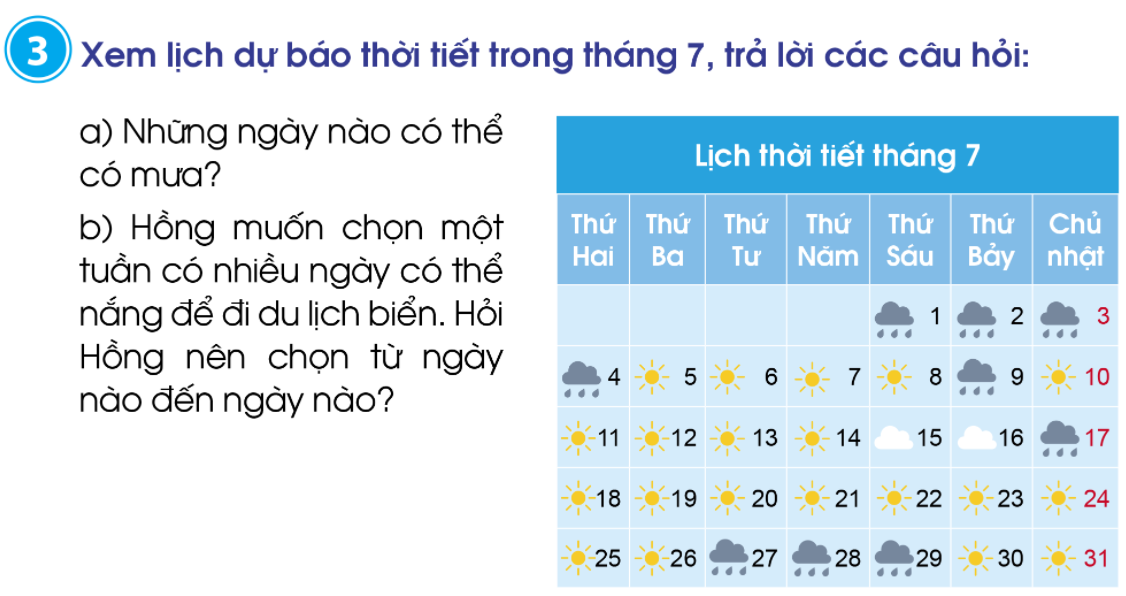 có thể
có mưa
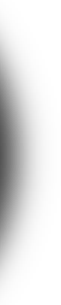 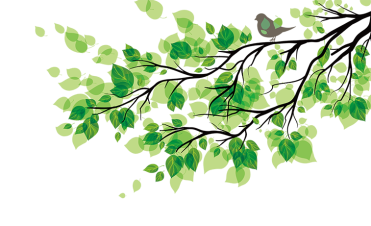 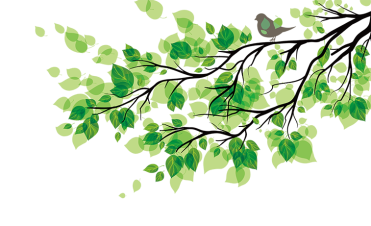 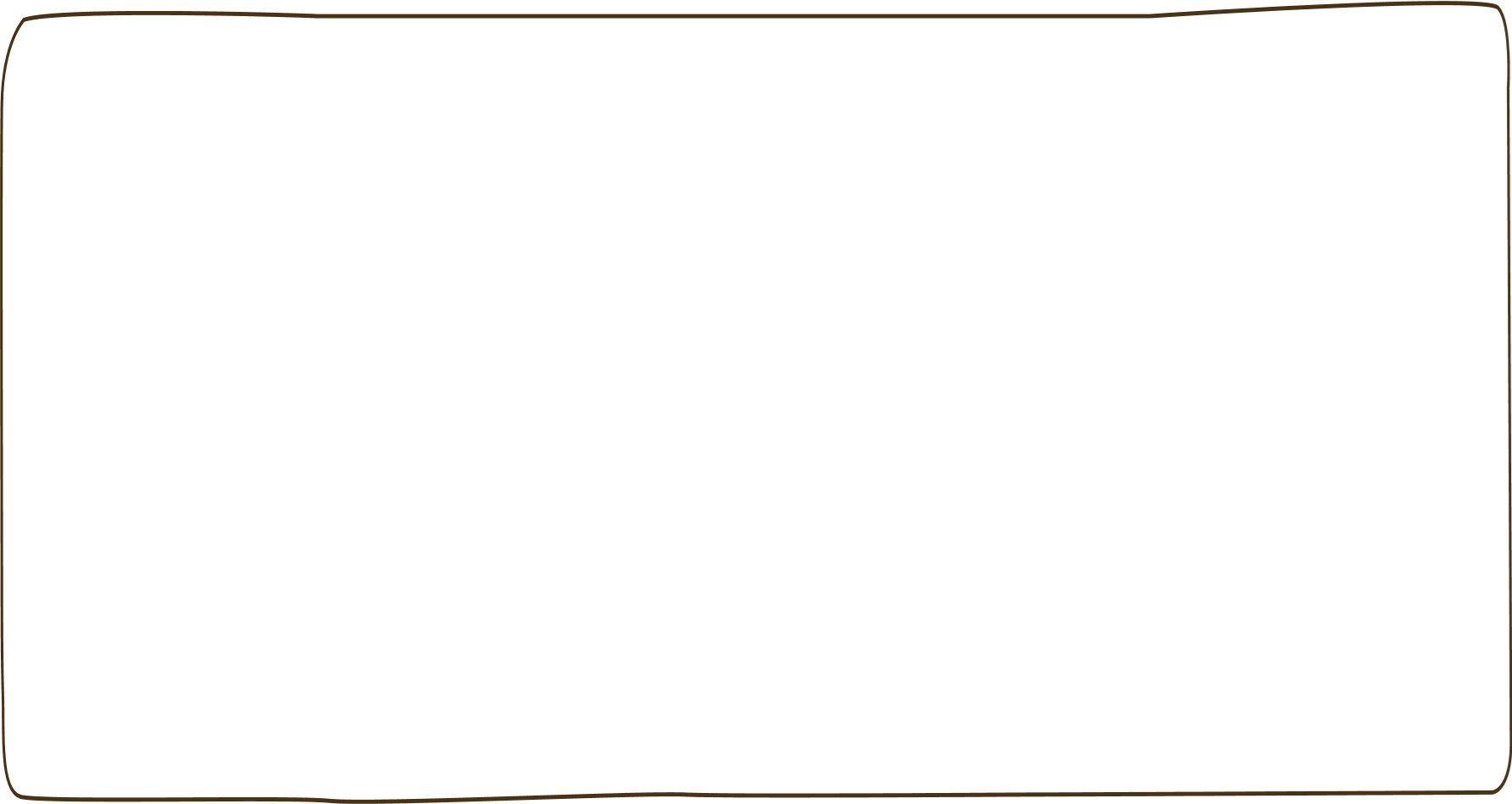 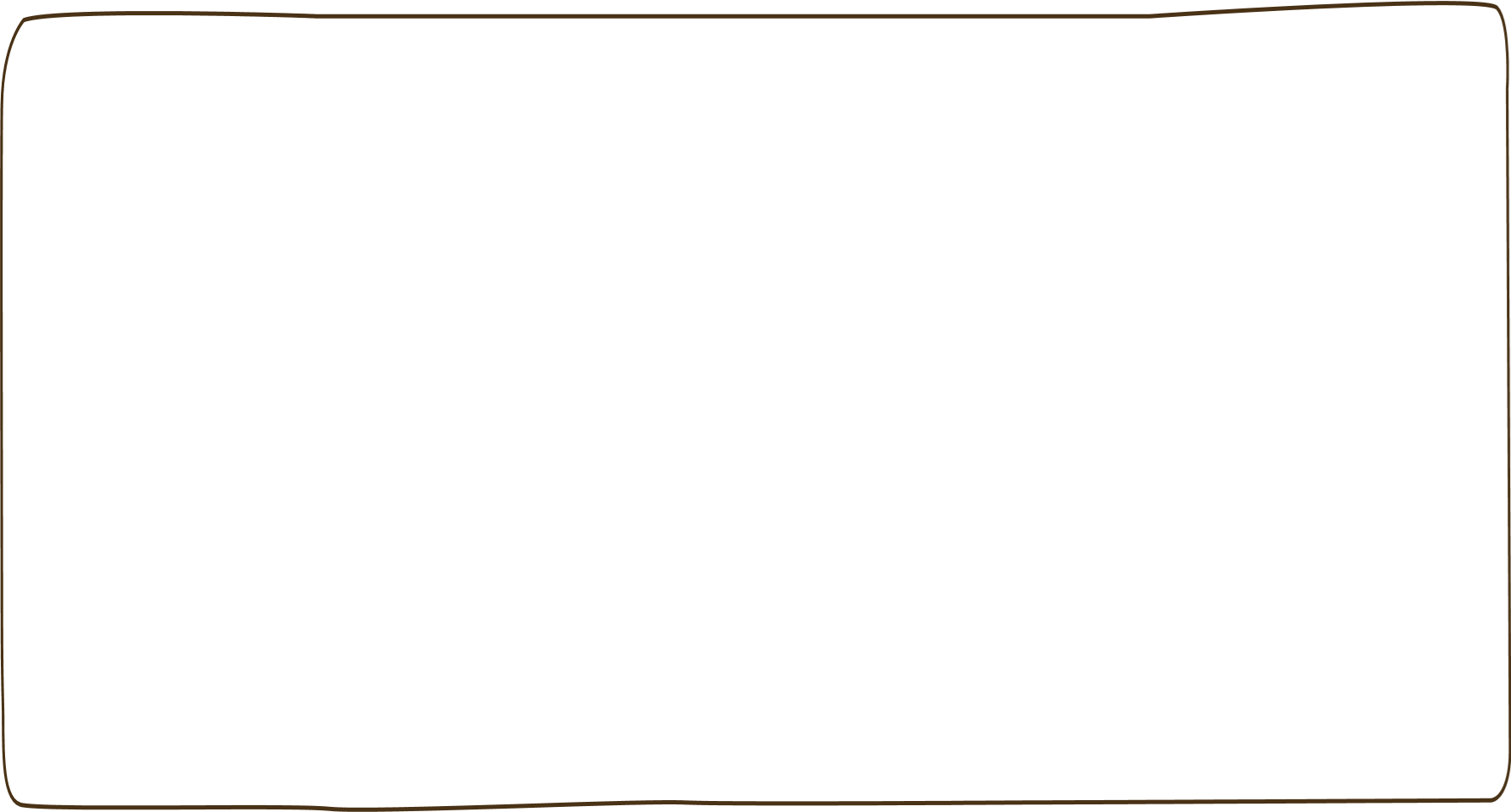 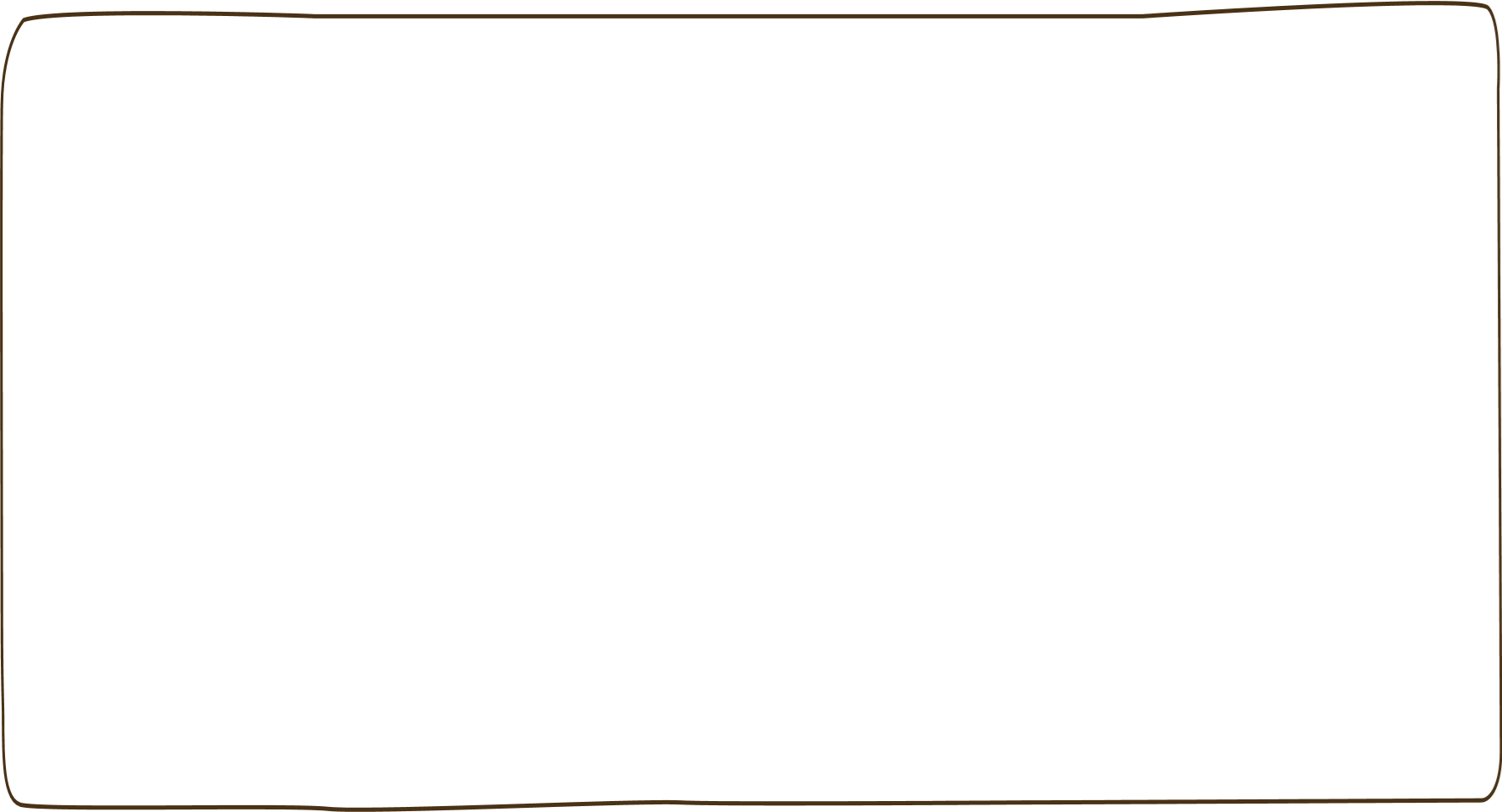 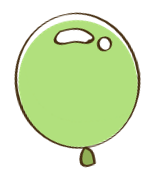 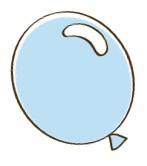 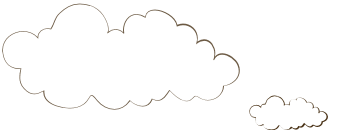 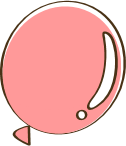 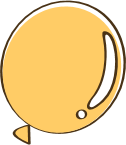 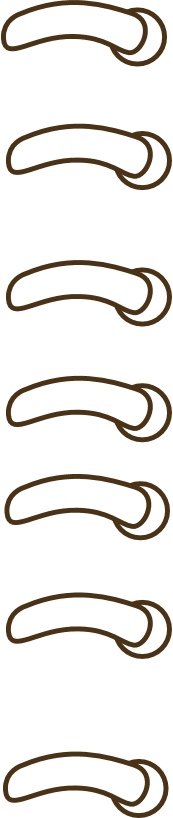 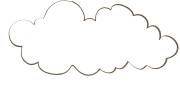 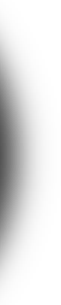 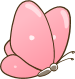 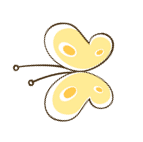 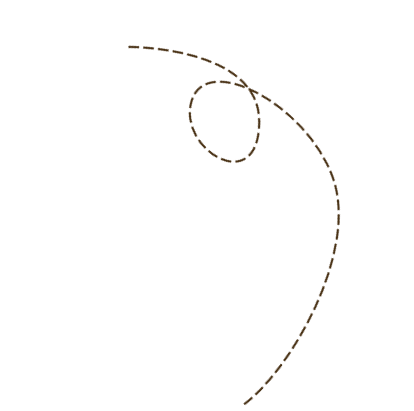 Thực  hành
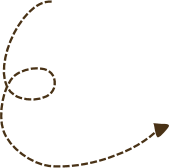 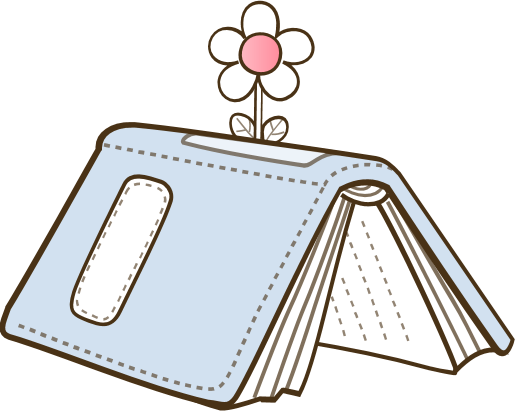 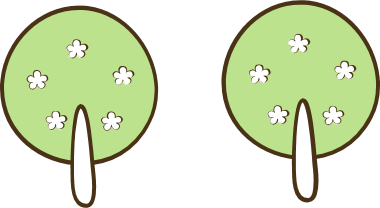 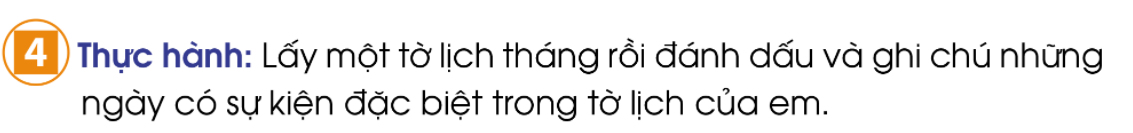 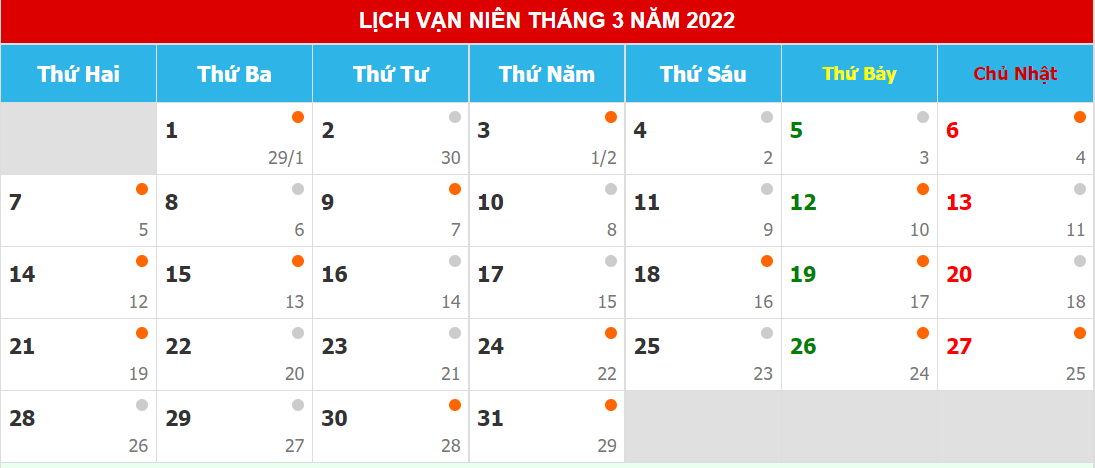 LỊCH THÁNG 3 NĂM 2022
Ngày Quốc tế Phụ nữ
Sinh nhật 
bố
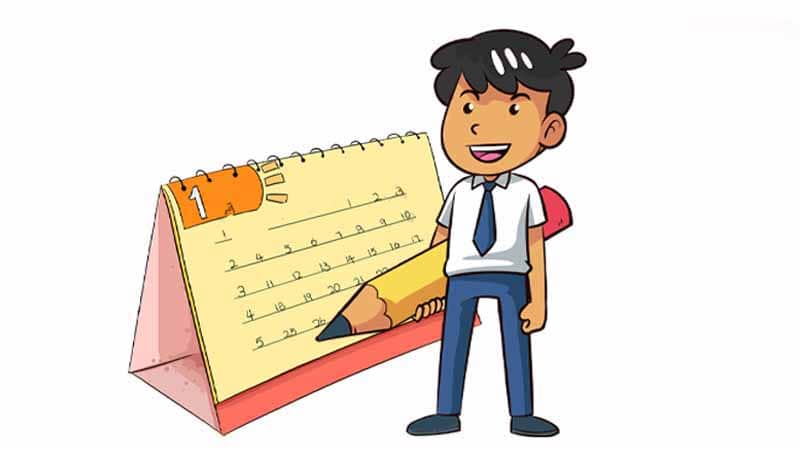 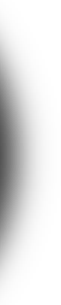 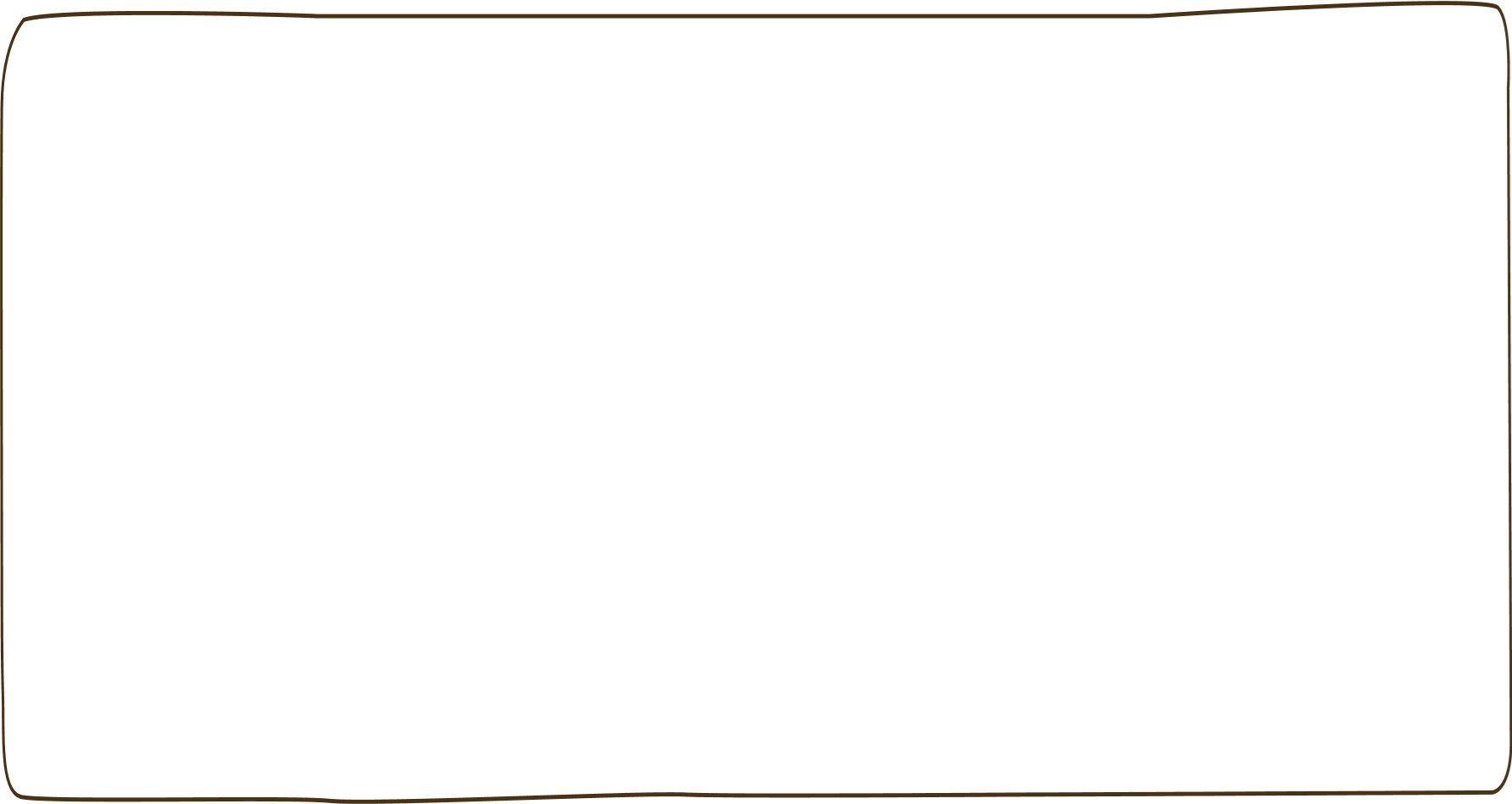 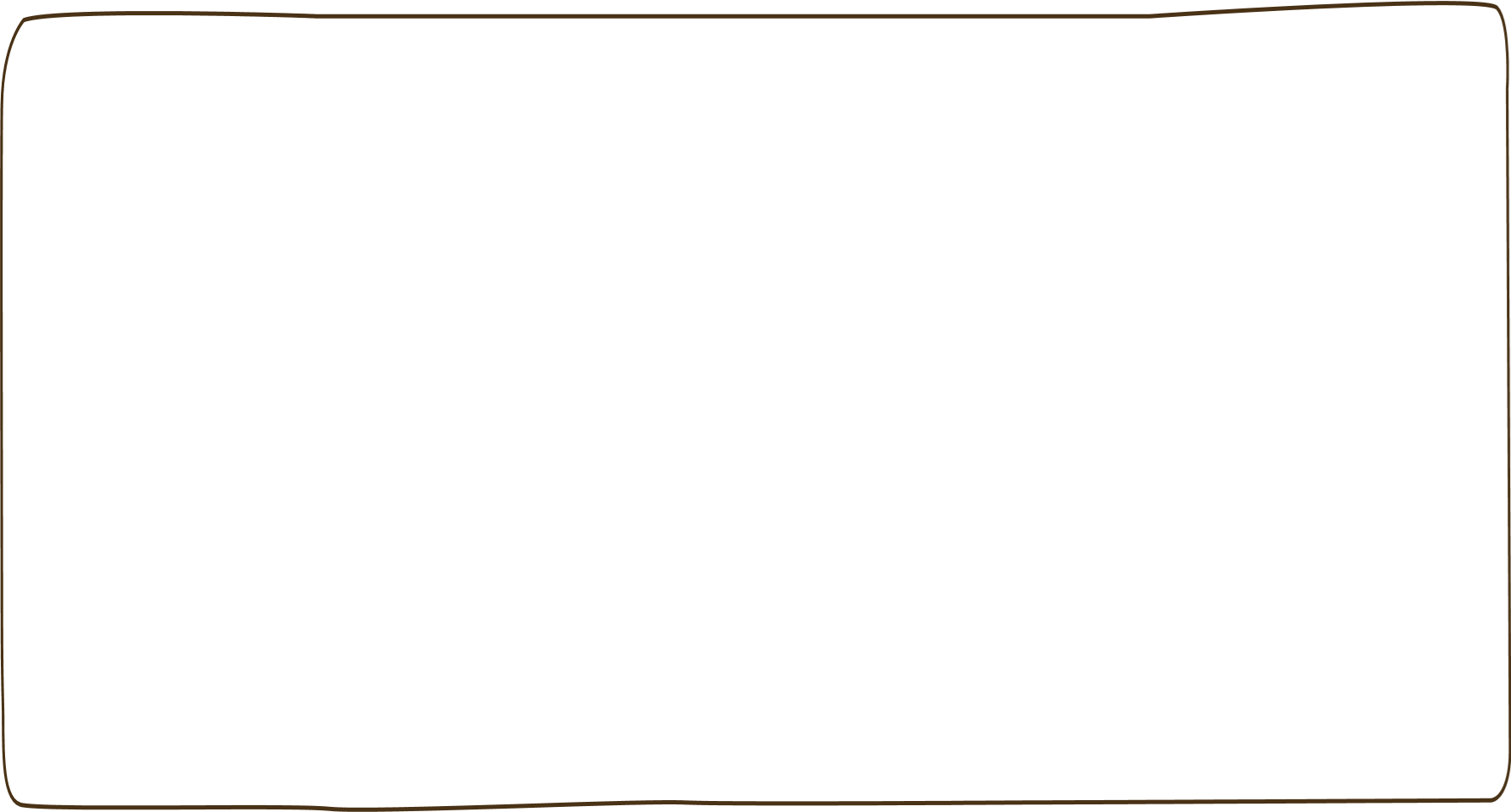 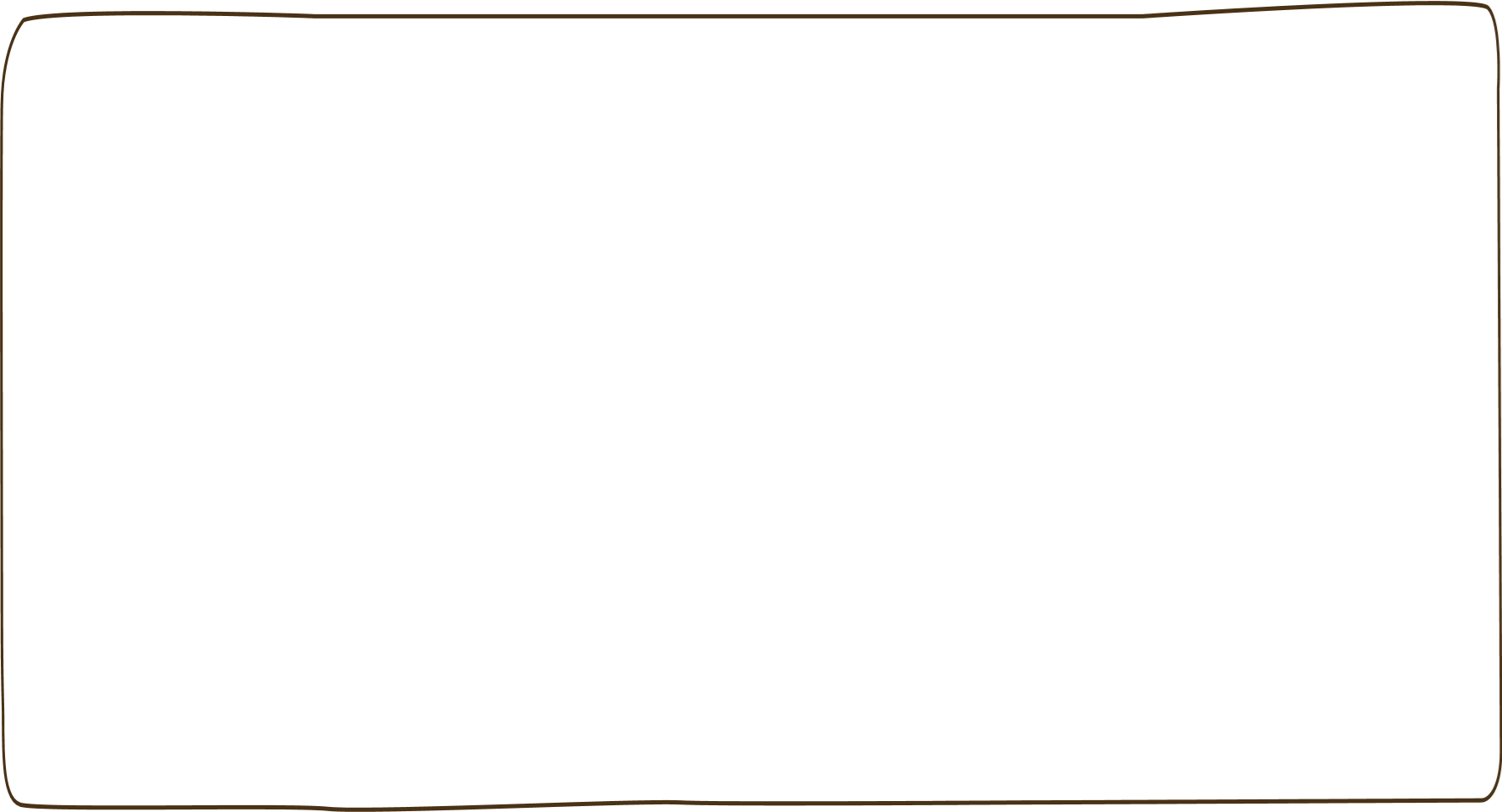 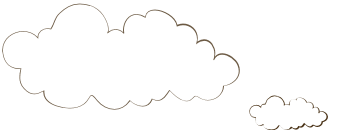 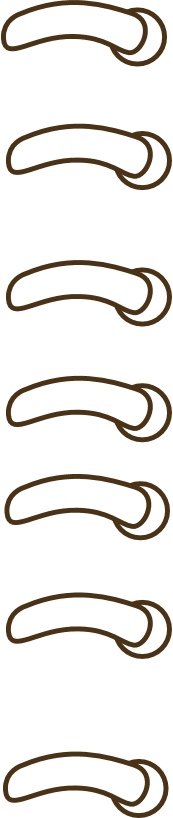 Dặn dò
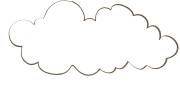 - Hoàn thành bài 3,4 Vở BT toán in trang 37
- Xem bài Luyện tập chung trang 38
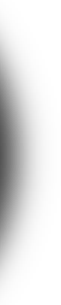 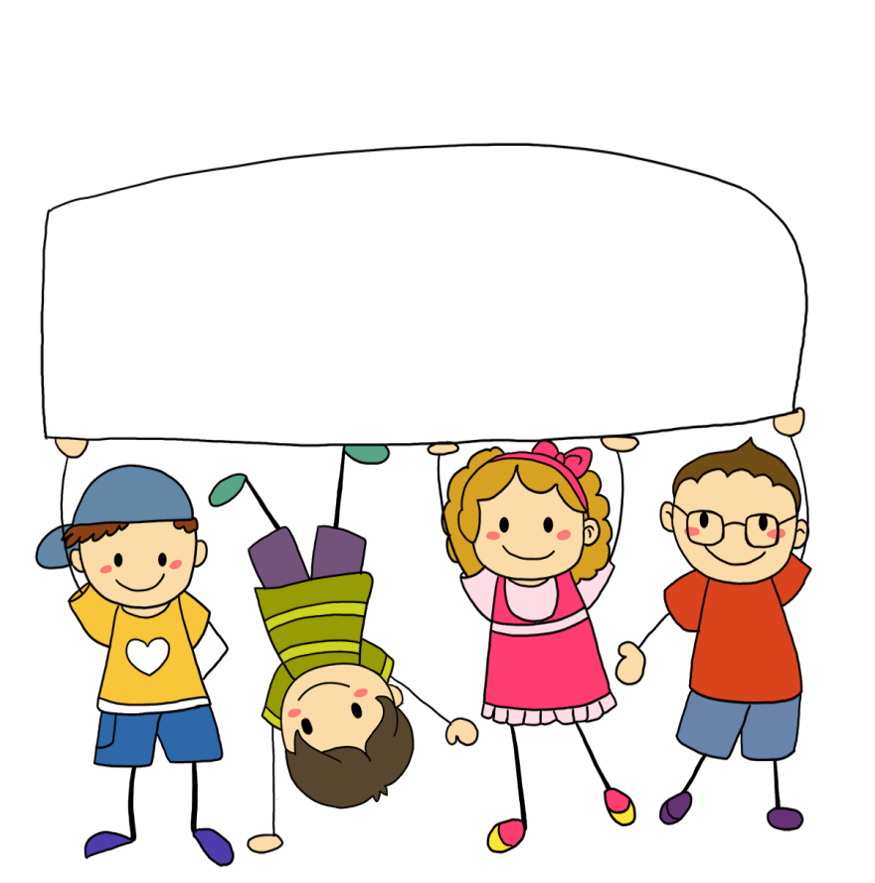 Tiết học của chúng ta đến đây là kết thúc.
Chúc các con mạnh khỏe, học tập tốt!